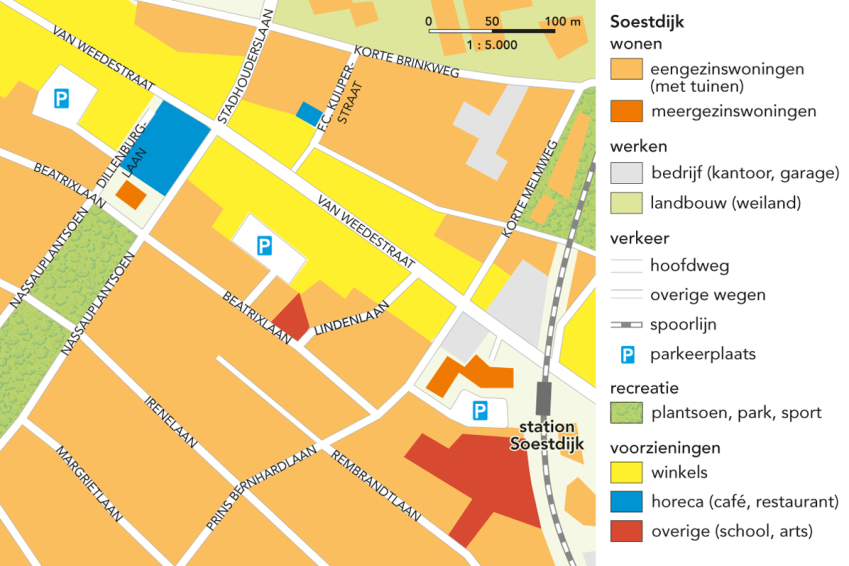 Je eigen omgeving in beeld
Een project voor de eerste klas

Hoofdstuk 4
Wat gaan we doen?
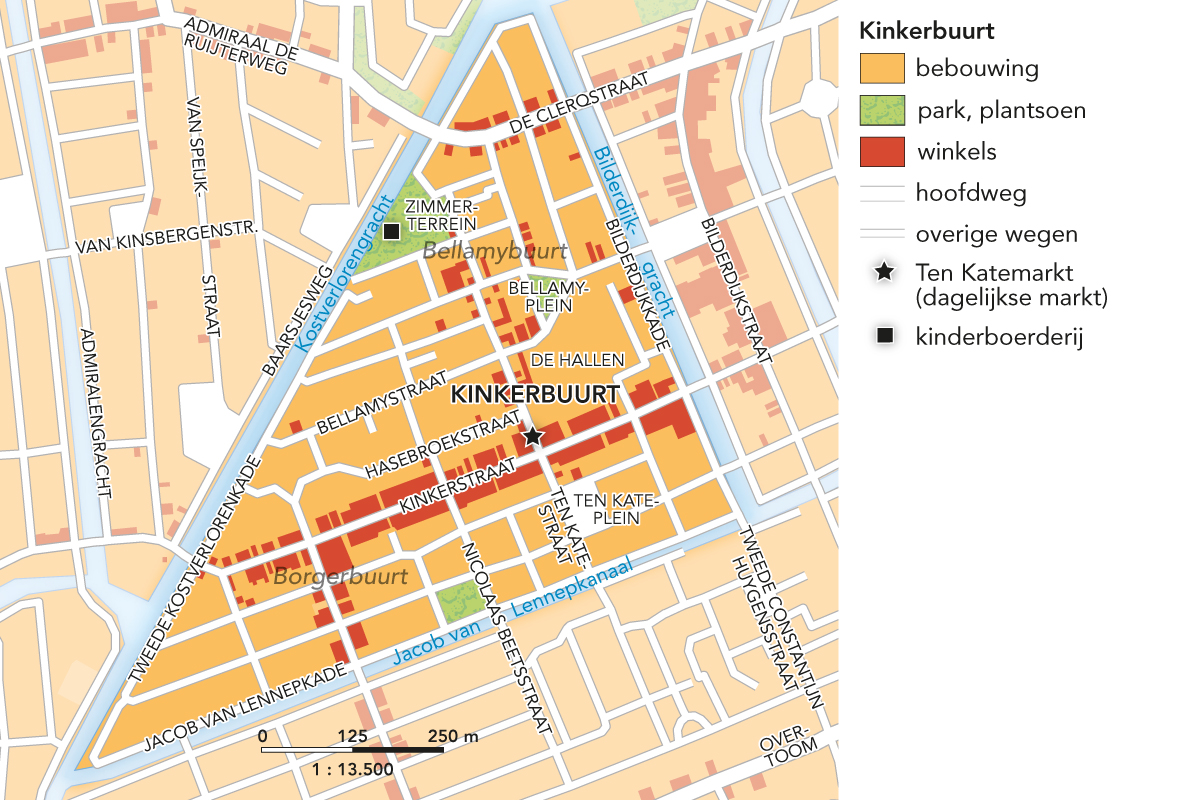 Komende weken: lesstof meteen toepassen en gebruiken!
Maken van een ruimtelijke plattegrond 
Een dorp weergeven op een kaart!
Geen toets, wel een werkstuk!
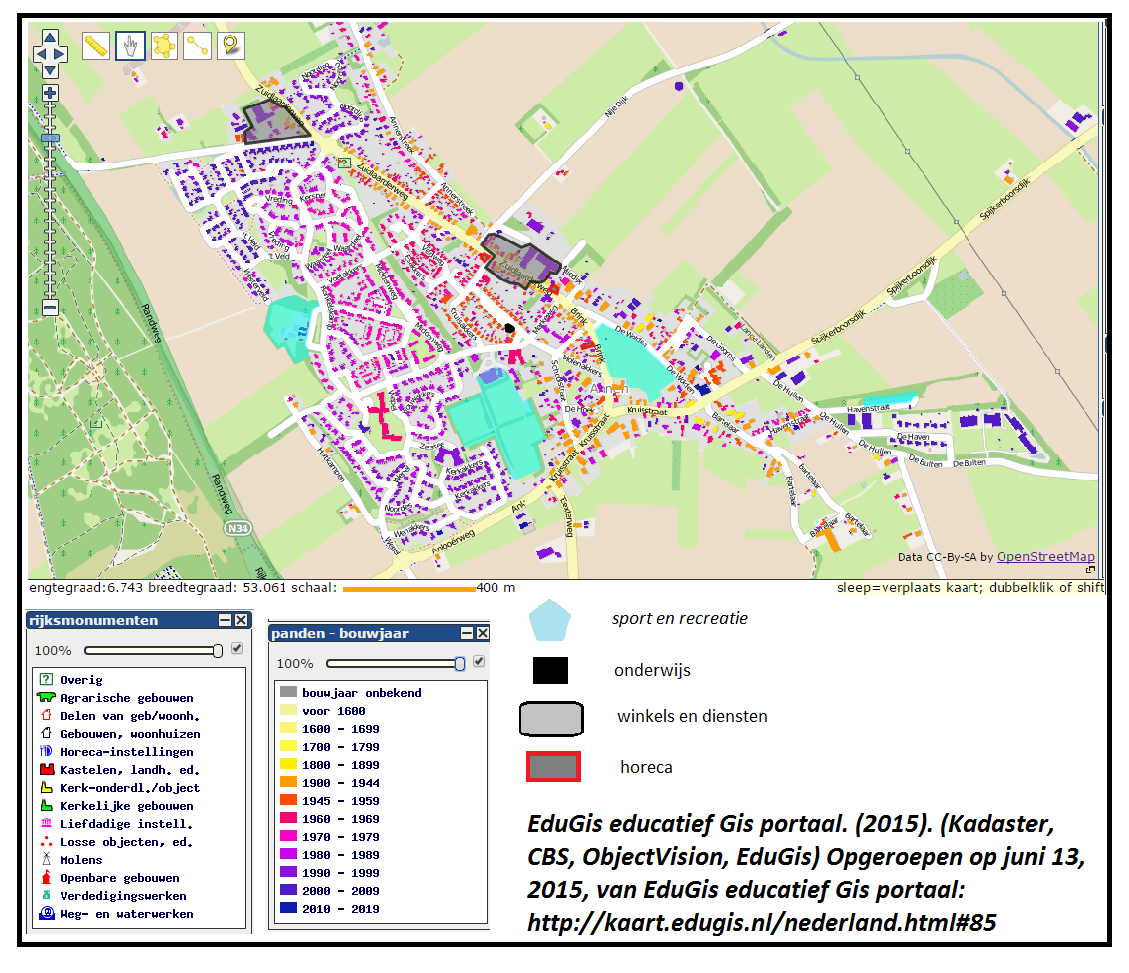 Hoe gaan we dat doen?
Groepjes maken (2-3 leerlingen)
Onderzoek doen in een dorp en dit op papier weergeven
Boek is de richtlijn, de docent de steun!
7 lessen tot de beoordeling

Uitkomst: plattegrond en reflectie!
Startpositie: mindmap!
Schrijf op een papier de naam van jouw woonplaats
Zet hieromheen begrippen waar jij aan denkt bij jouw woonplaats (supermarkt, manege, hotel, winkels, etc!)
Wees lekker uitgebreid!

Tien minuten!
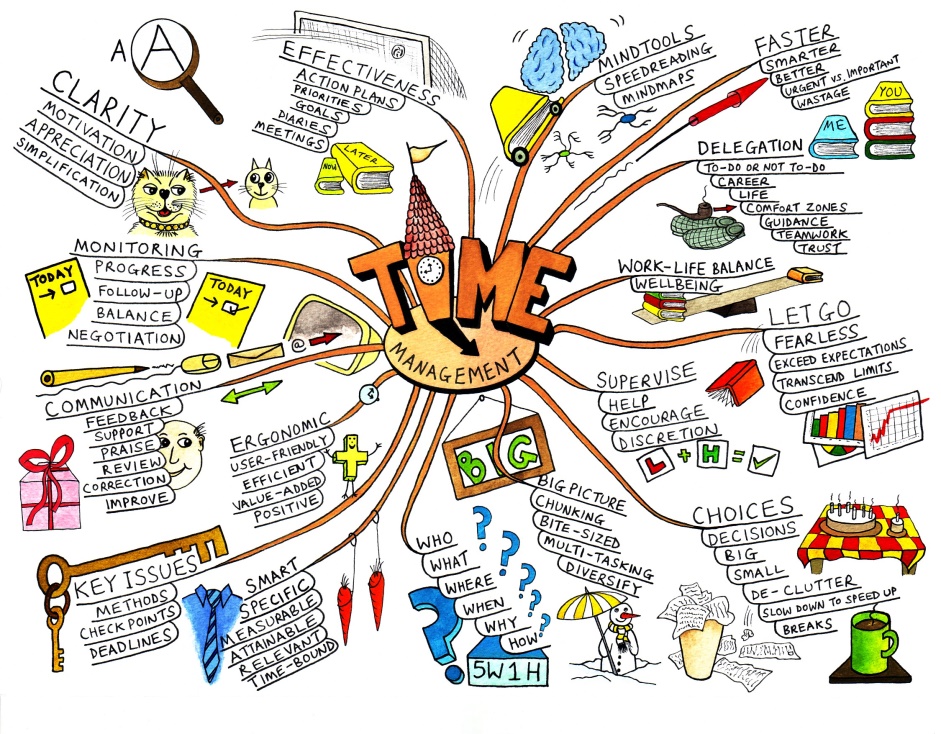 Beoordeling
Uiteindelijk lever je vier dingen in:
1) Mindmap les 1. 
2) Tussentijdse Opname.
3) Eindproduct: de plattegrond.
4) Een reflectie: hoe ging het?
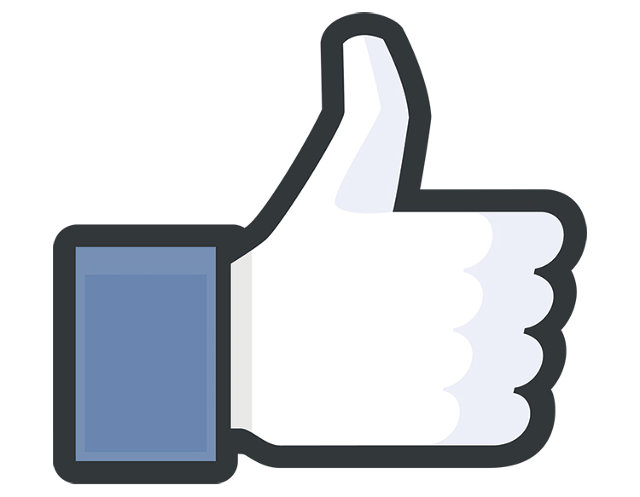 Volgende les…
…hebben jullie paragraaf 4.1 gelezen!
…hebben jullie groepjes van 2-3 personen gemaakt!
… hebben jullie een dorp gekozen!
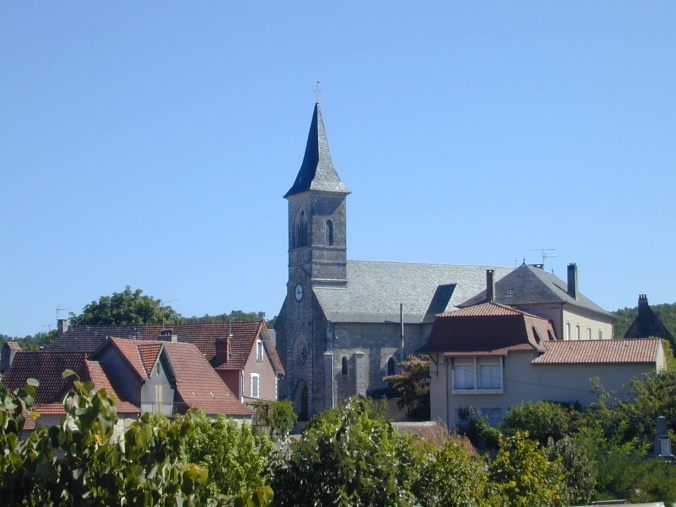 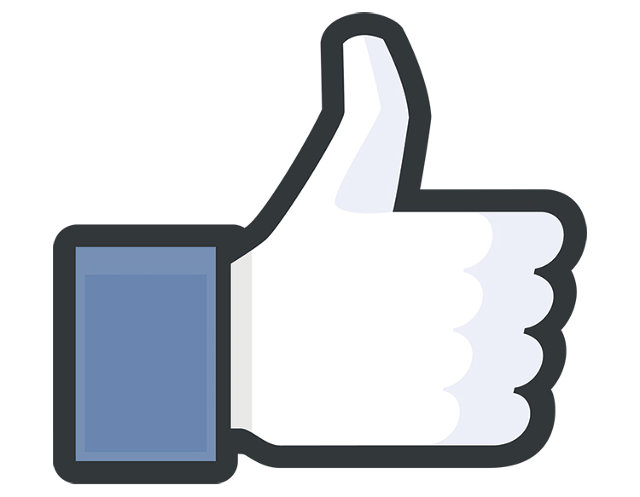